Реализация метода образовательных проектов  в практике ДОО, как условие формирования предпосылок к учебной деятельности у детей дошкольного возраста
Пауль Лариса Викторовна, 
воспитатель 
МБДОУ «ДСОВ №41»
«...целевые ориентиры предполагают формирование у детей дошкольного возраста предпосылок к учебной деятельности…»
ФГОС ДО
  Приказ №1155 от 17.10.2013г.
Системно – деятельностный подход- это методологическая основа стандартов общего образования нового поколения- это организация и управление целенаправленной образовательной деятельностью ребенка в общем контексте его жизнедеятельности.
«Единственный путь,  ведущий к знанию – это деятельность»                                       Б.Шоу
(основоположники – научная школа 
Л.С.Выготского)
Суть “метода проектов” - организация образовательного процесса, при которой обучающиеся приобретают знания и умения, опыт творческой деятельности, эмоционально - ценностного отношения к действительности в процессе планирования и выполнения постепенно усложняющихся практических заданий – проектов, имеющих не только познавательную, но и прагматичную ценность.
«Проект» – есть          всякое действие,совершаемое от всего сердца и с определен-ной целью»
У.Х.Килпатрик
Классификация проектов: (Е.Г. Кагаров, М.В. Крупенина)
Структура проекта:
«5 П»
Исследовательские проекты
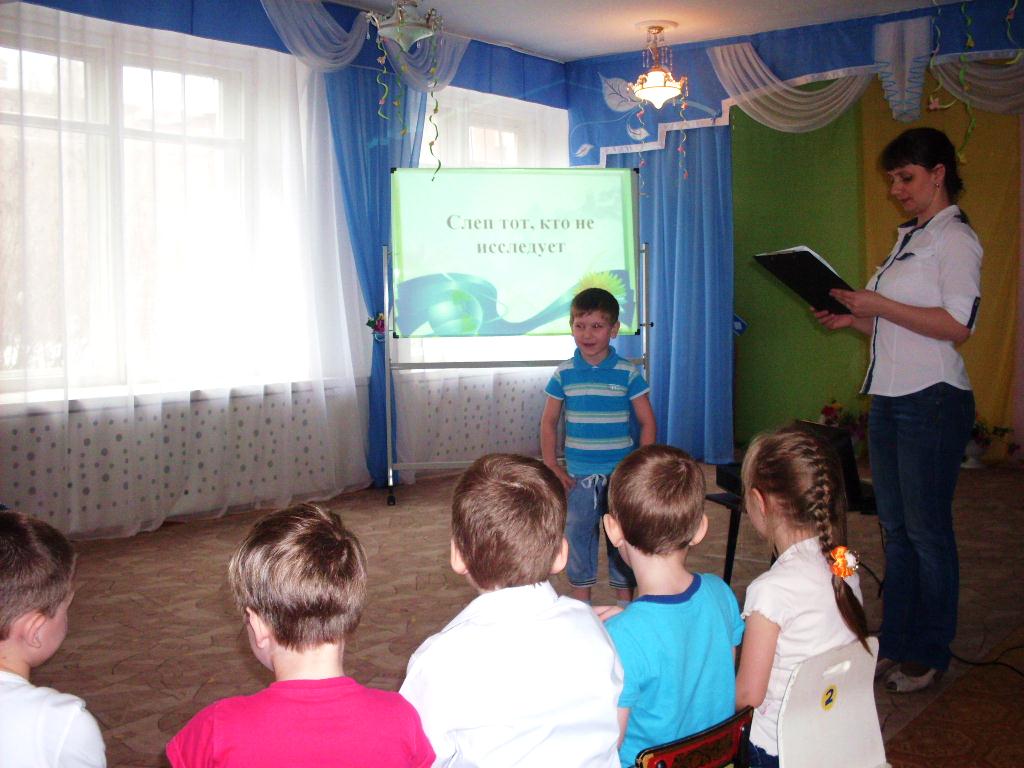 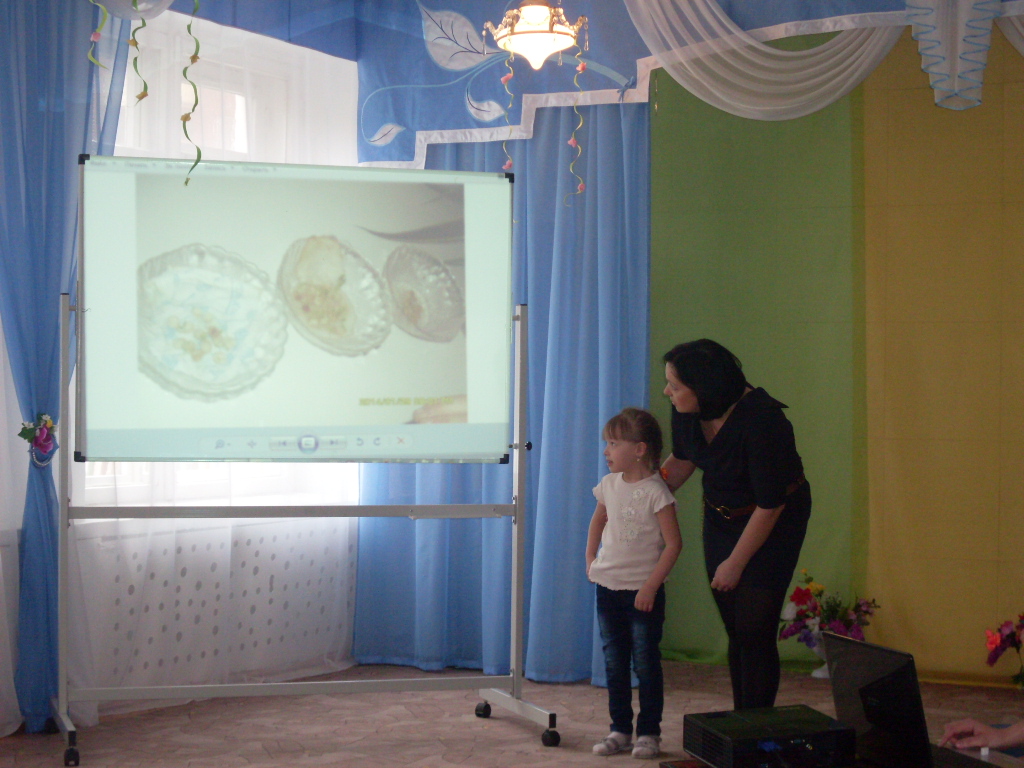 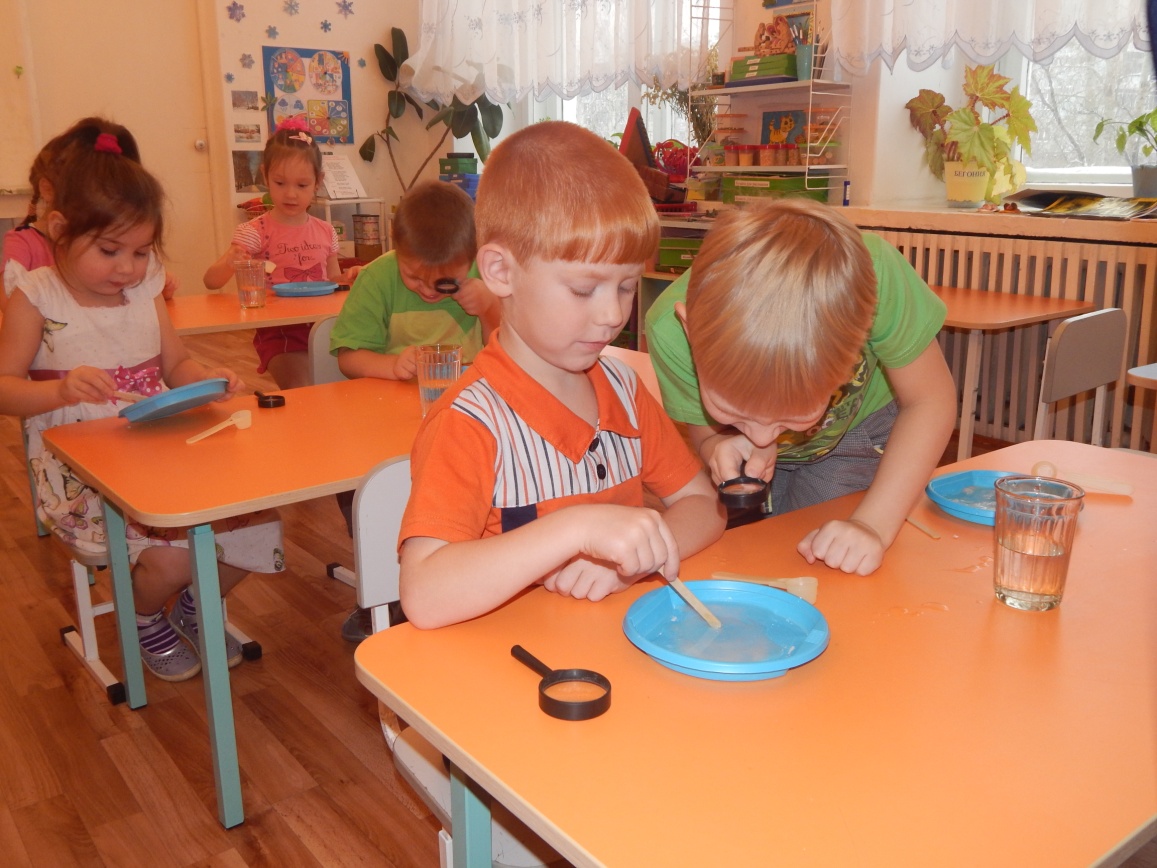 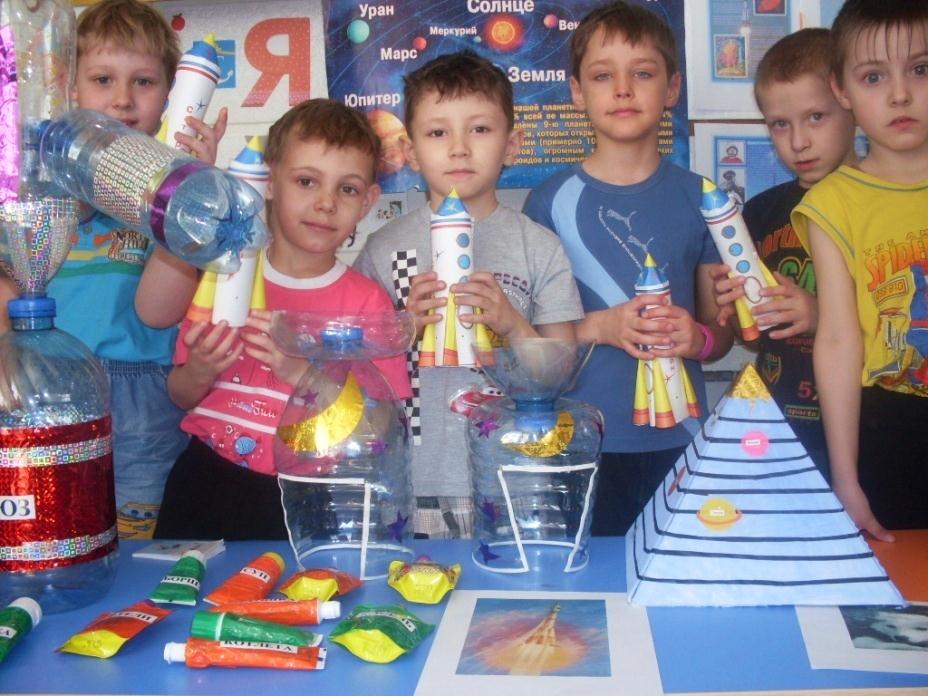 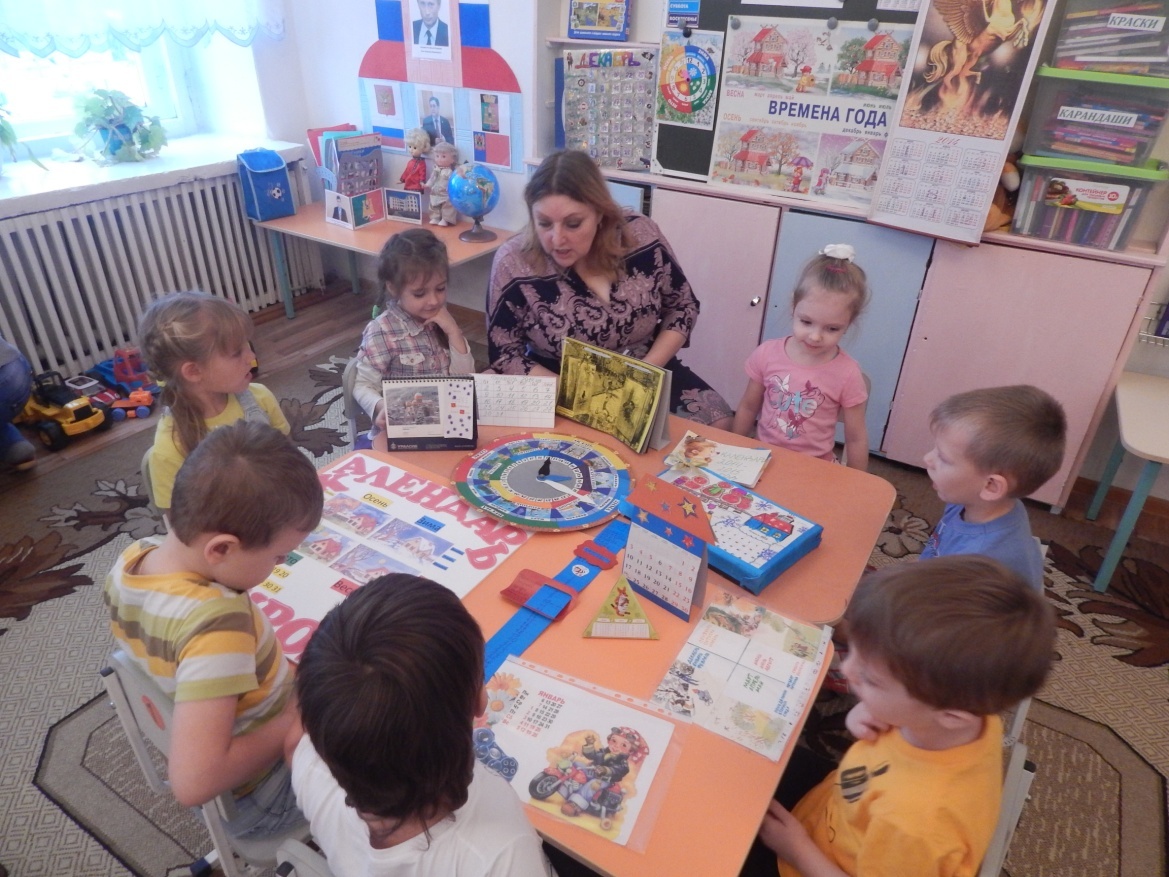 Результаты начальной диагностики сформированности предпосылок УУД(январь 2012г.)
Результаты итоговой диагностики сформированности предпосылок УУД(сентябрь 2014г.)
Спасибо за внимание.